MADE   IN  RUSSIA
РОССИЯ СТРОИТ ЭКСПОРТНЫЙ БРЕНД
ОБ ЭКСПОРТНОМ БРЕНДЕ СТРАНЫ
Экспортный бренд страны подтверждает, что компания, товар или услуга  произведены и зарегистрированы на территории Российской Федерации
ДОСТУПНОСТЬ И ПОПУЛЯРНОСТЬ ПРОДУКЦИИ
КАЧЕСТВО И НАДЕЖНОСТЬ  БЕЗОПАСНОСТЬ  ЭКОЛОГИЧНОСТЬ
MADE IN RUSSIA
СОВРЕМЕННЫЙ ИМИДЖ  РОССИЙСКОГО НЕСЫРЬЕВОГО  ЭКСПОРТА
MADE IN RUSSIA
ЦЕЛИ
1.  Повысить узнаваемость российских брендов и продукции за рубежом
Сергей Юшин, руководитель  исполнительного комитета  Национальной Мясной  Ассоциации:
«ВАЖНО ЗАНИМАТЬСЯ  НЕ ТОЛЬКО
ПРОДВИЖЕНИЕМ  ЗОНТИЧНОГО
БРЕНДА СТРАНЫ,  НО И ПОКАЗАТЬ  СОВРЕМЕННЫЙ
УРОВЕНЬ СЕЛЬСКОГО  ХОЗЯЙСТВА РОССИИ»
2. Увеличить спрос на экспортную продукцию российских  производителей
Повысить информированность зарубежных потребителей о российских товарах/услугах
Добиться лояльности и интереса зарубежных потребителей к продуктам российского производства
5. Войти в конкурентоспособный сегмент международных  брендов
6. Развить партнёрскую сеть ритейлеров для маркированной экспортной продукции
MADE IN RUSSIA
ЗАДАЧИ
Запуск добровольной сертификации и маркировки
Made in Russia
Запуск системы цифровой идентификации маркированных товаров для борьбы с контрафактом
Ольга
Серебринникова, менеджер  по экспорту ассоциации
«РОССПЕЦМАШ»:
«ОСОБЕННО ВАЖНУЮ  ЗАДАЧУ БРЕНД
БУДЕТ ВЫПОЛНЯТЬ  ПРИ СОЗДАНИИ
ВИЗУАЛЬНЫХ
СИМВОЛОВ ДЛЯ  КОЛЛЕКТИВНЫХ  НАЦИОНАЛЬНЫХ  ЭКСПОЗИЦИЙ НА
МЕЖДУНАРОДНЫХ  ВЫСТАВКАХ»
3. Запуск электронного каталога (www.madeinrussia.com)
экспортеров на иностранных языках
4.Построение современного имиджа российского                несырьевого экспорта через систему продвижения зонтичного бренда
5. Разработка и реализация комплекса маркетинговых  мероприятий (в т.ч. исследований), направленных на  продвижение российских брендов и российской продукции на внешних рынках
MADE IN RUSSIA
ПРОДВИЖЕНИЕ: РЕКЛАМНО-ИНФОРМАЦИОННАЯ  ПОДДЕРЖКА
Прямая и вирусная реклама
Анна Белкина, директор службы внешних  связей телеканала RT:
«НАШ ТЕЛЕКАНАЛ
ПЛАНИРУЕТ СДЕЛАТЬ  СЕРИЮ РЕКЛАМНЫХ  РОЛИКОВ О ПРОЕКТЕ  MADE IN RUSSIA,  КОТОРЫЕ БУДУТ
ТРАНСЛИРОВАТЬСЯ КАК  НА RT, ТАК И В ЭФИРЕ  КАНАЛОВ-ПАРТНЕРОВ.
БЛАГОДАРЯ RT О НОВОМ  БРЕНДЕ УЗНАЮТ
ТЕЛЕЗРИТЕЛИ В 100  СТРАНАХ МИРА»
тв-ролики, онлайн-ролики
Прямая реклама
баннерная реклама в сети интернет
Нативная (непрямая) реклама
информационное продвижение
Интерактивный спецпроект
промосайт, электронный каталог экспортеров
Главные цели запланированной рекламной кампании —  повышение узнаваемости отечественных брендов и про-  дукции за рубежом и увеличение спроса на продукцию  российских производителей на зарубежных рынках.
MADE IN RUSSIA
ПРОДВИЖЕНИЕ: ВЫСТАВОЧНО-ЯРМАРОЧНЫЕ  МЕРОПРИЯТИЯ
Выставки в сегменте в2в  
Интерактивные стенды и промо-акции
  
Организация национальных стендов
российских экспортеров на наиболее
востребованных мировых выставках
Участие в выставочно-яр-  марочных мероприятий  будет частично компенси-  роваться экспортерам.
Условия и список затрат,  подлежащих субсидирова-  нию размещены
на сайте РЭЦ:
www.exportcenter.ru
Бизнес-миссии
и дегустационные сессии Russian Gastroweek

Создание национальных дегустационно-демонстрационных павильонов за рубежом
MADE IN RUSSIA
ГЕОГРАФИЯ ПРОЕКТА
Самые дорогие  национальные бренды
(по результатам отчета Brand Finance Nation Brands 2016)
Страновые приоритеты продвижения экспортного бренда
Китай, Индия, Иран, Вьетнам, Индонезия, Аргентина, страны
+4%
$20 574 млрд
США
СНГ (Казахстан, Белоруссия, Таджикистан), ряд европейских
1
+12 %
$7087 млрд
государств — Германия, Испания и Великобритания; 
а также  США
КИТАЙ    

2
-7%
$3882,3 млрд
ГЕРМАНИЯ 

3
Для каждой из  стран              предусмотрен  индивидуальный  медиа-план  продвижения бренда и российской  продукции
+18 %
$3002 млрд
ЯПОНИЯ 
 4
ВЕЛИКОБРИТАНИЯ -2%
$2942 млрд
5
Р ОС СИЯ
-9%
$736 млрд
17
MADE IN RUSSIA
Выдача сертификата и разрешения на использование знака Made in Russia после прохождения процедуры сертификации
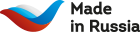 Эксперты оценят опыт и компетенции компании, претендующей на получение разрешения на использование знака «Made in Russia», а также осуществят сертификацию продукции, работ (услуг).

В случае соответствия требованиям производителю будет выдан единый сертификат сроком на два года (на русском/английском языках).

* право размещения этого логотипа на продукции, на упаковке продукции;
* в рекламных целях, в маркетинговых и информационных материалах, на сайте компании;
* на документах (акты выполненных работ, услуг; договора и пр.).
MADE IN    RUSSIA
СДС «СДЕЛАНО В РОССИИ»: ТЕКУЩИЙ МОМЕНТ
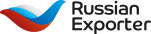 *Количество компаний, зарегистрированных в Перечне добросовестных экспортеров и получивших сертификат «Russian Exporter»  – 244 компании.
*Из них предприятий Самарской области – 17 компаний.

*Подали заявки на прохождение 1 этапа – 4 компании Самарской области.


*Количество выданных сертификатов «Made in Russia» - 474 шт.
*Из них предприятиям Самарской области – 3 сертификата.

*Подали заявки на прохождение 2 этапа сертификации – 2 компании Самарской области.
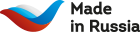